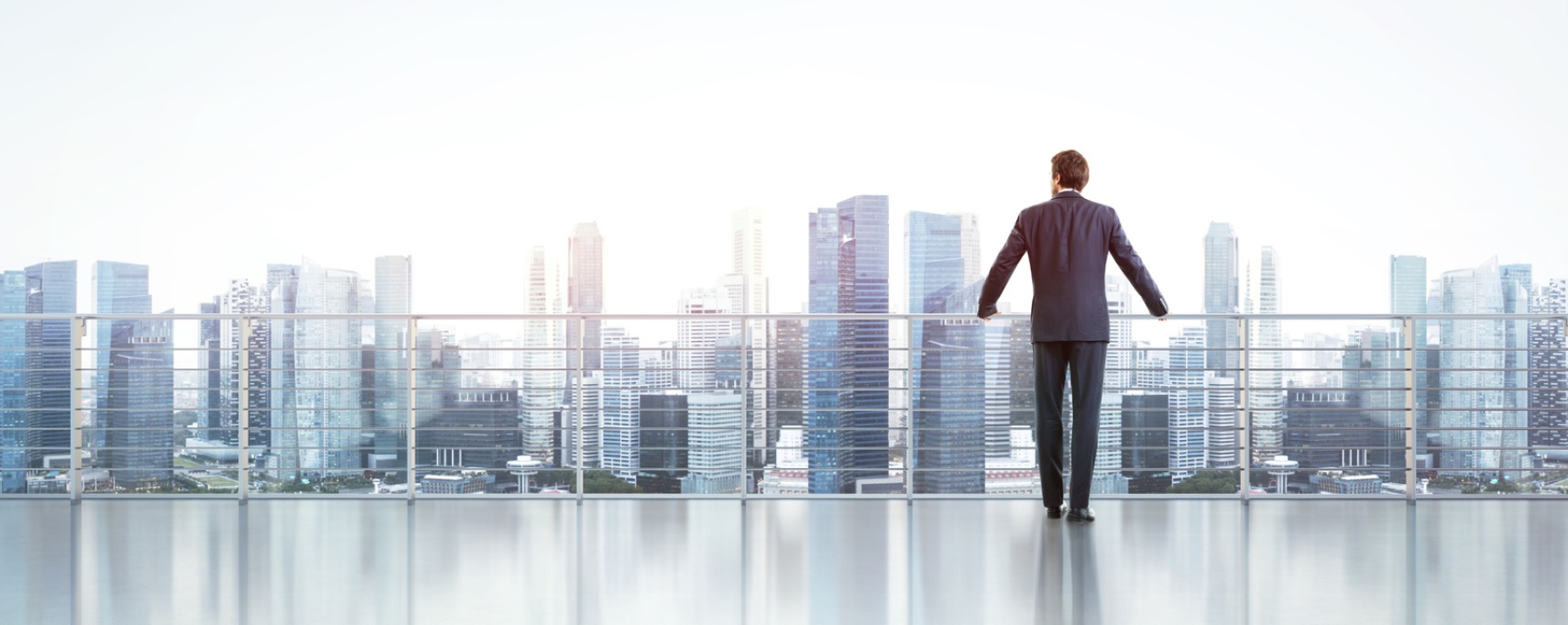 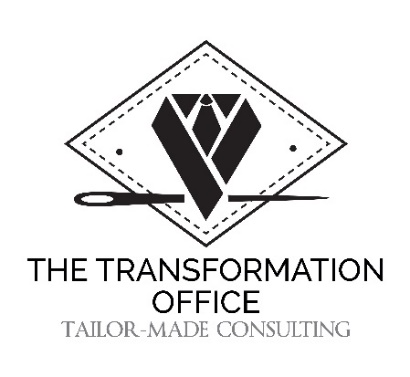 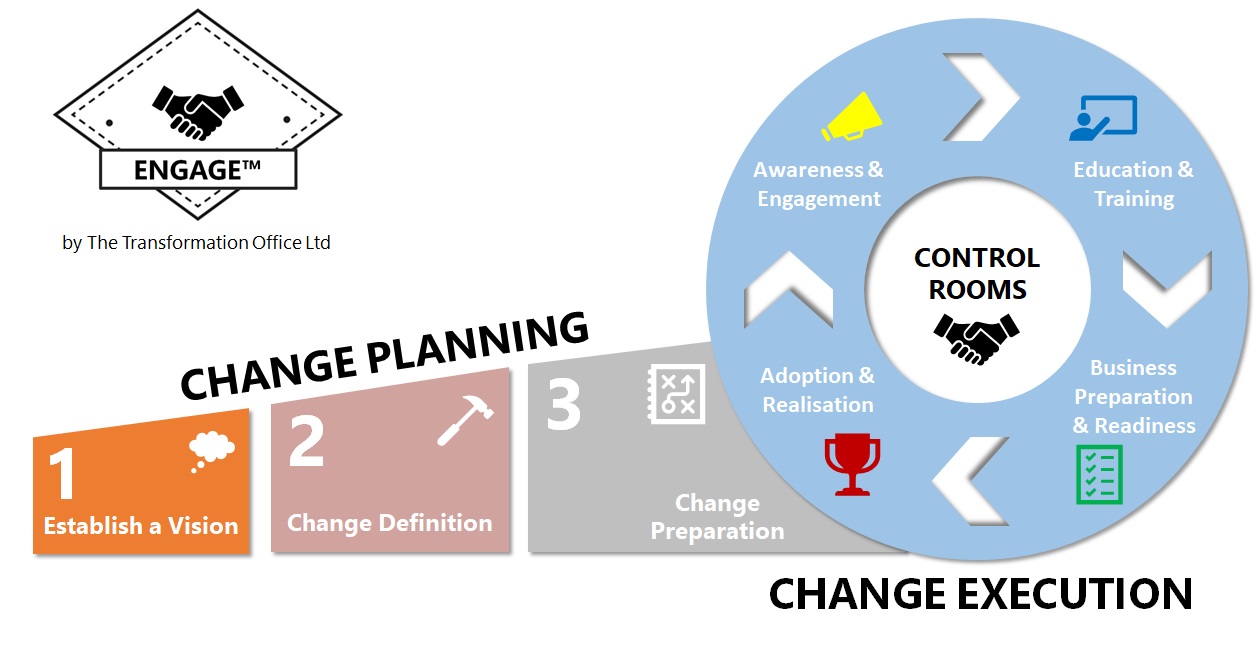 Template Name: ENGAGE™ Business Operating Model Template
Template Description: The ENGAGE™ Business Operating Model Template is used to record the current and target operating models for the business to help establish what the vision is for the business transformation.
ENGAGE™ Stage Alignment: This template is aligned to Stage 1 – Establish the Vision
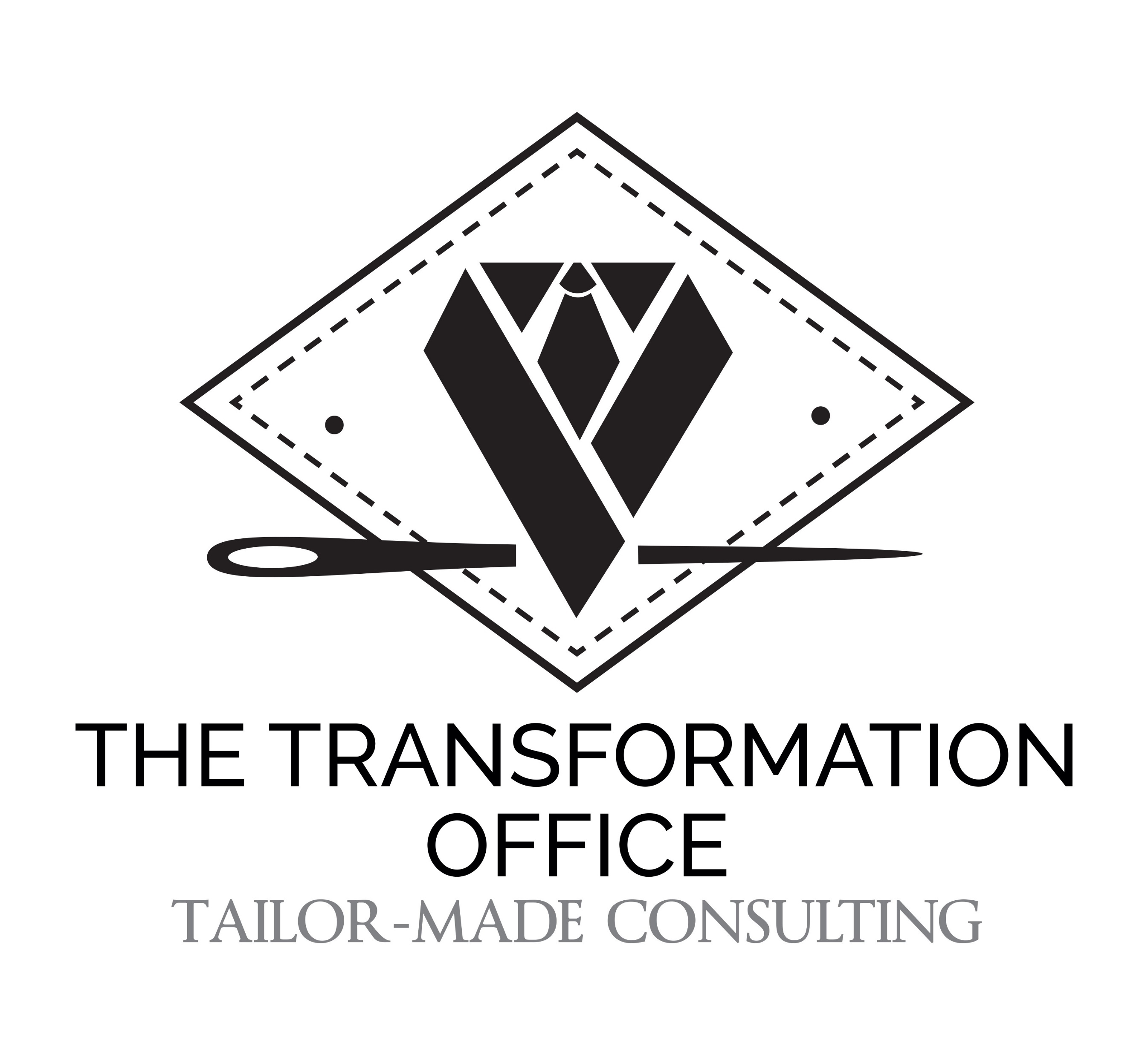 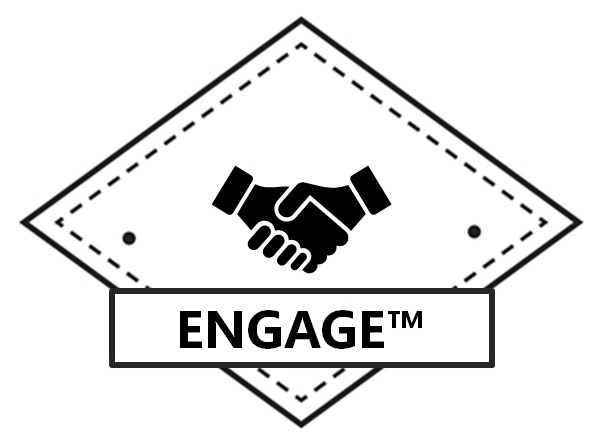 BUSINESS MODEL TEMPLATE
RESOURCES / PEOPLE

What people / departments and skills will be required in the future?  Are there any departments / people who are redundant through this change?
PROCESSES

What key functions / processes are required in the future to support the change?  What functions / processes need to be dissolved?
PRODUCTS / SERVICES

What are the key products / services that the business will focus on in the future?  Has there been a huge change in direction for the business e.g. entering into new markets?
CUSTOMERS / MARKETS

Who are the key customers / markets that the business needs to support?
SUPPLIERS

What supply chain relationships are required in the future?
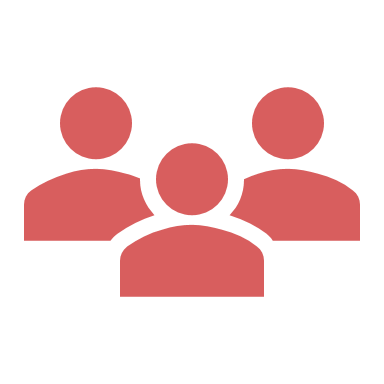 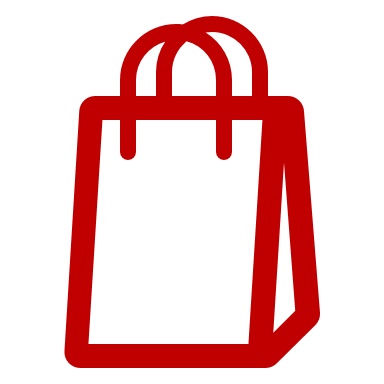 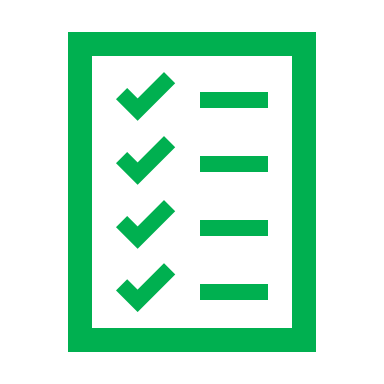 ASSETS / INFRASTRUCTURE

What physical infrastructure is required to support the business? (locations, hardware, networks, equipment)
SYSTEMS / DATA

What applications / systems / data is required to underpin the revised target operating model?
FINANCIAL STRUCTURES

How will the business need to be structured financially in the future? E.g. Cost Centre or Profit Centre driven
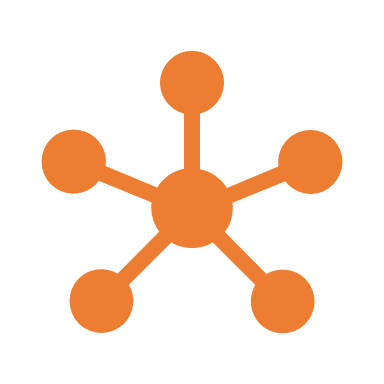 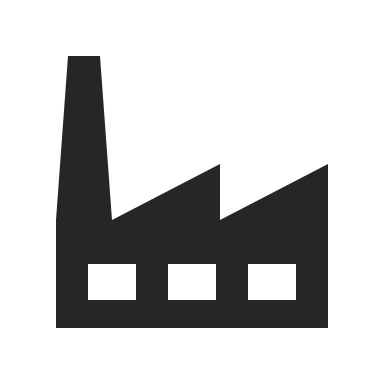 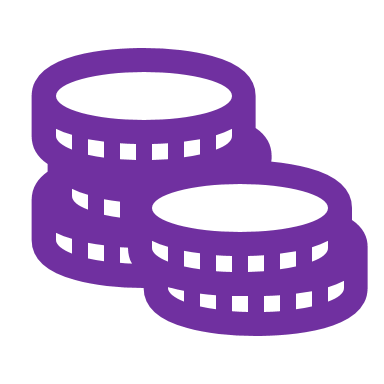 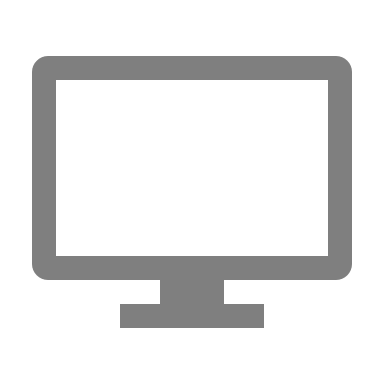 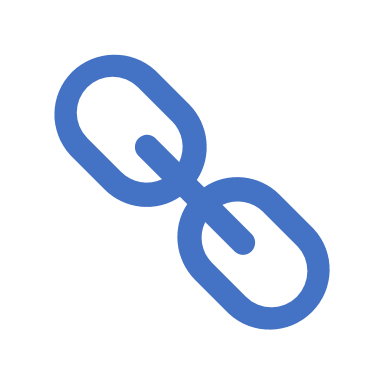